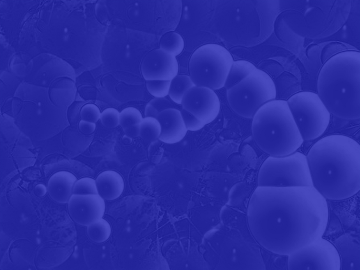 Cell Theory
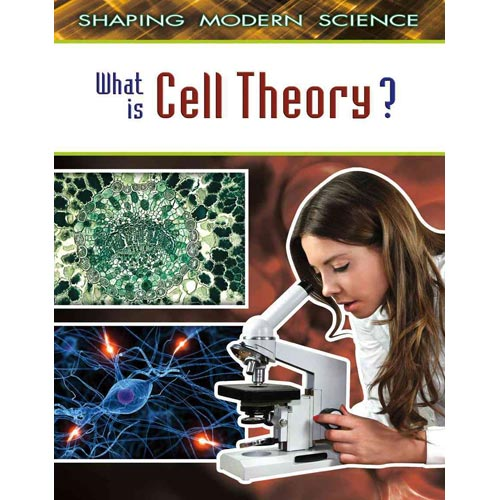 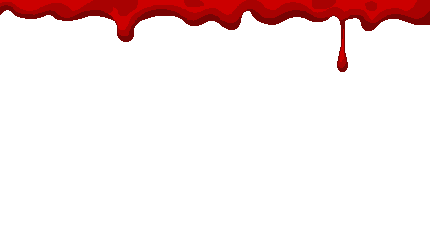 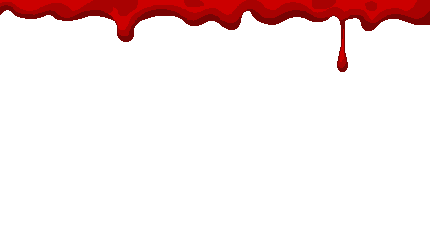 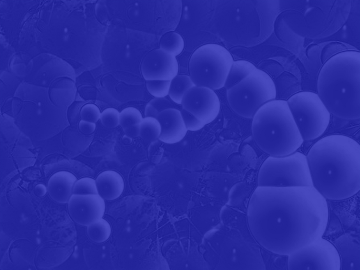 A cell is the basic unit of life.
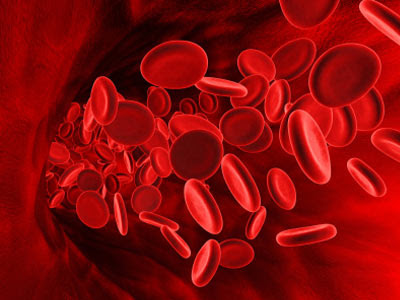 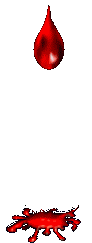 Blood cells
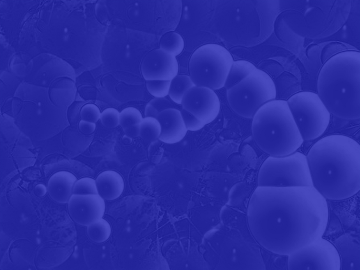 The Cell Theory states :
1.All organisms are made up of
 one or more cells.
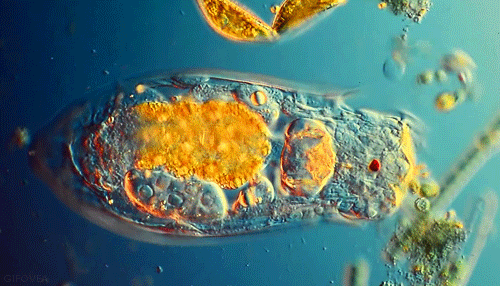 Protist: unicellular
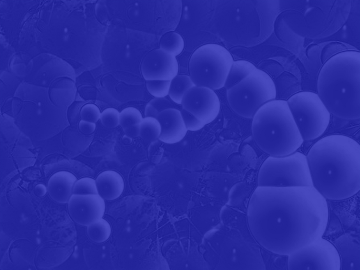 Multicellular
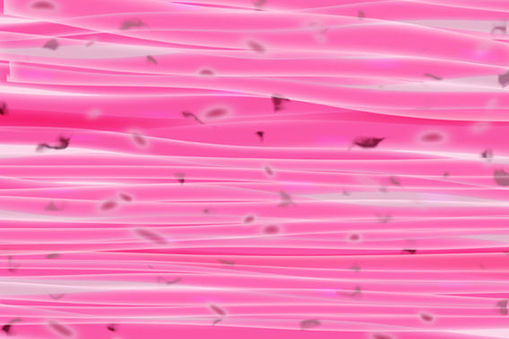 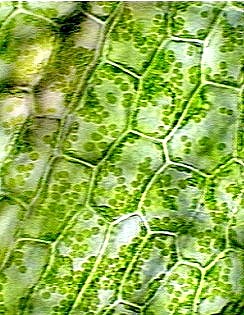 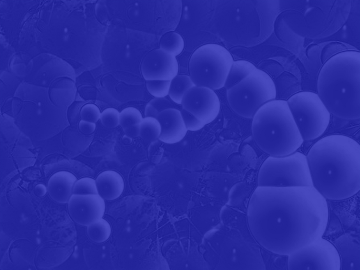 2. Cells are the basic unit of 
structure and organization 
of organisms.
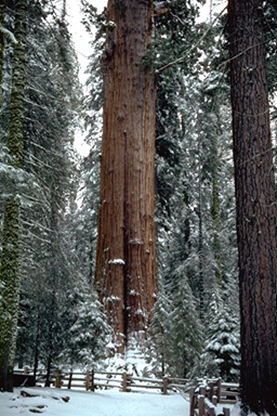 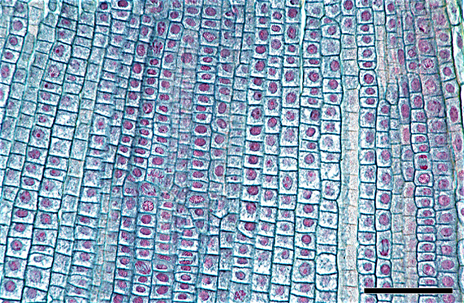 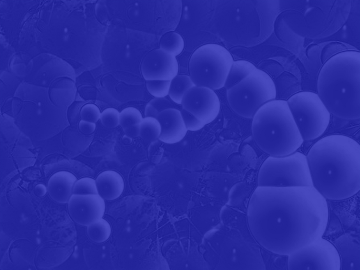 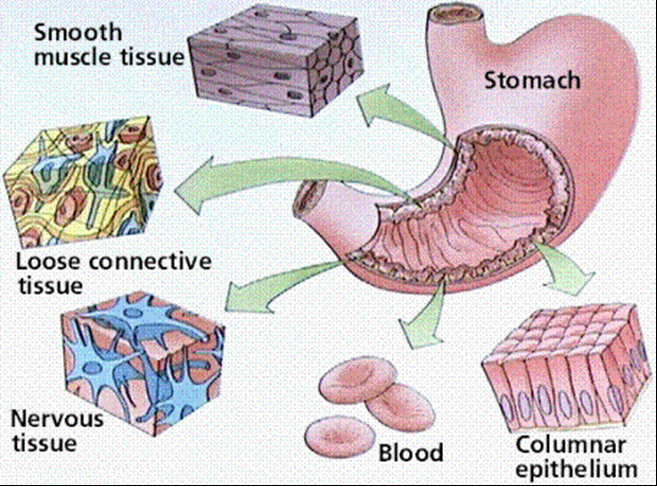 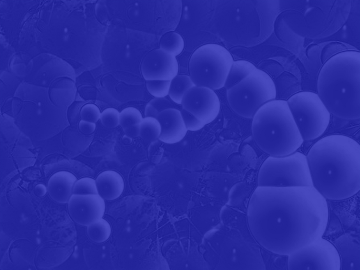 3. New cells come from 
preexisting cells.
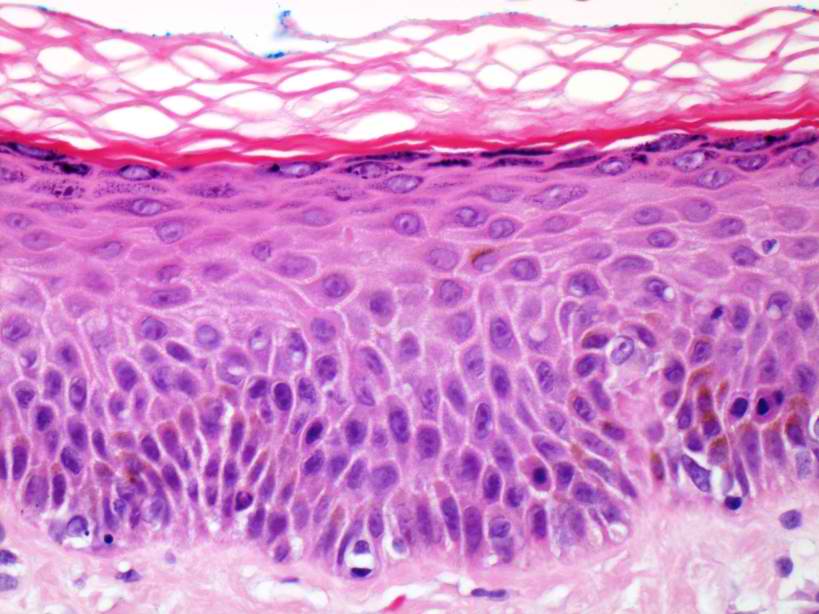 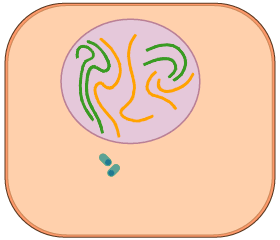 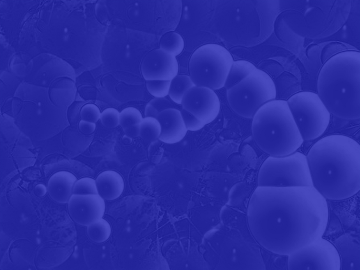 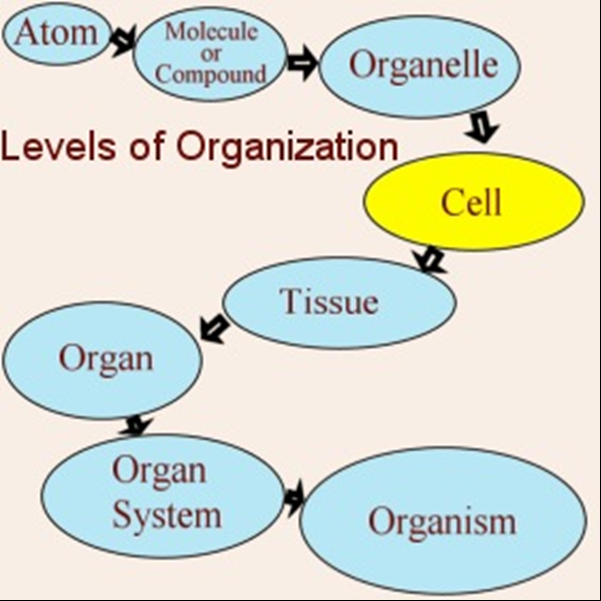 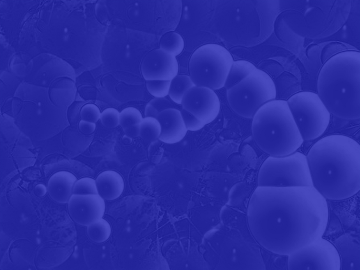 Levels of organization
Cells  tissue  organ  organ system  organism
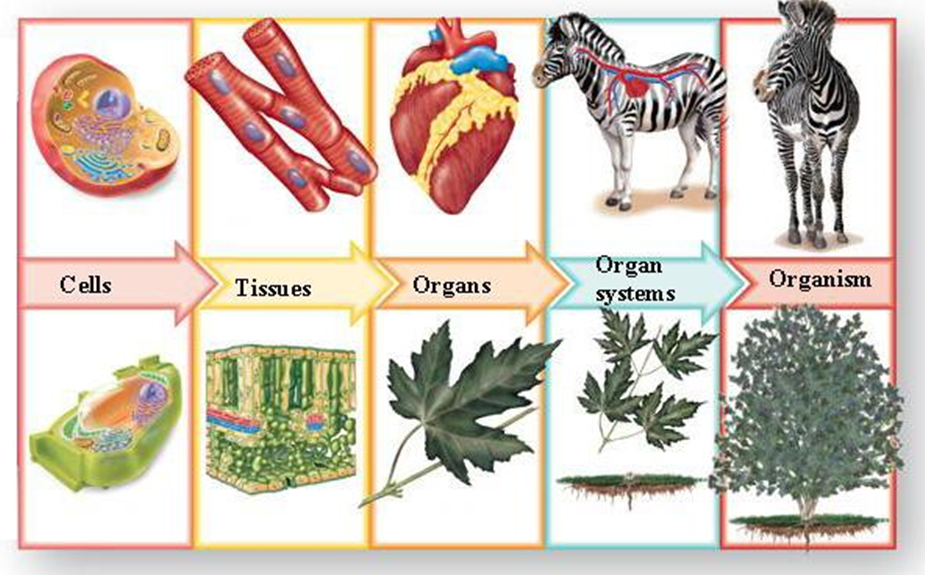 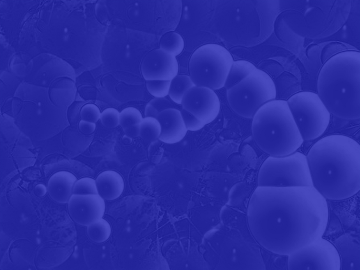 Levels of organization
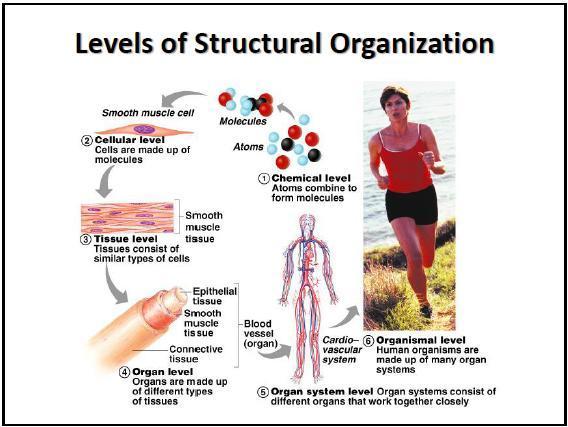 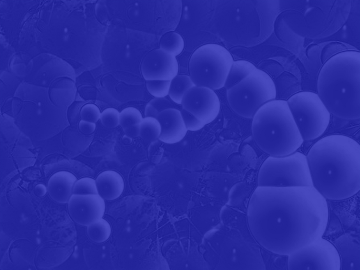 Levels of organization
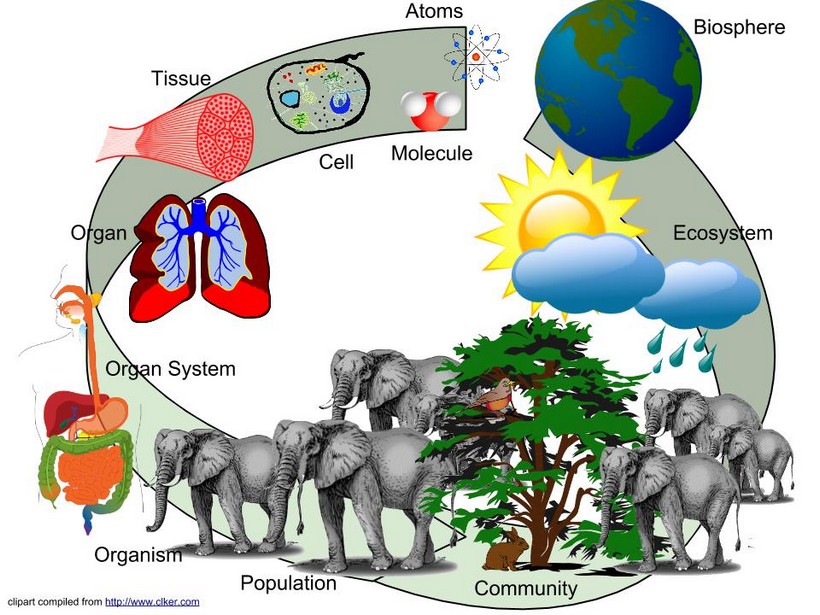